Email signature
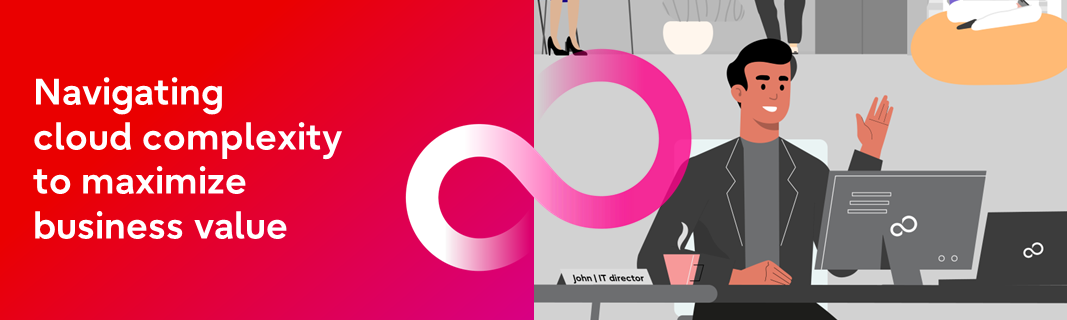 John
Animated
Static
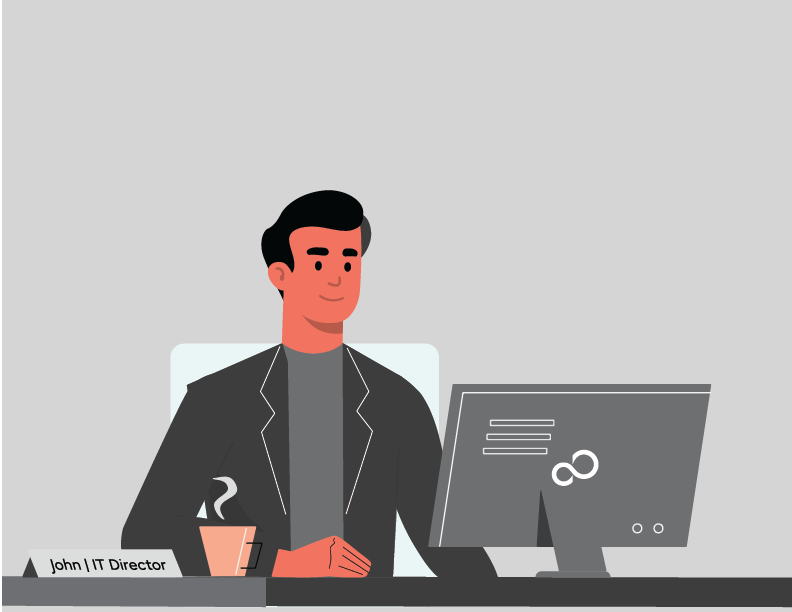 Static ‘question mark’ image for landing page
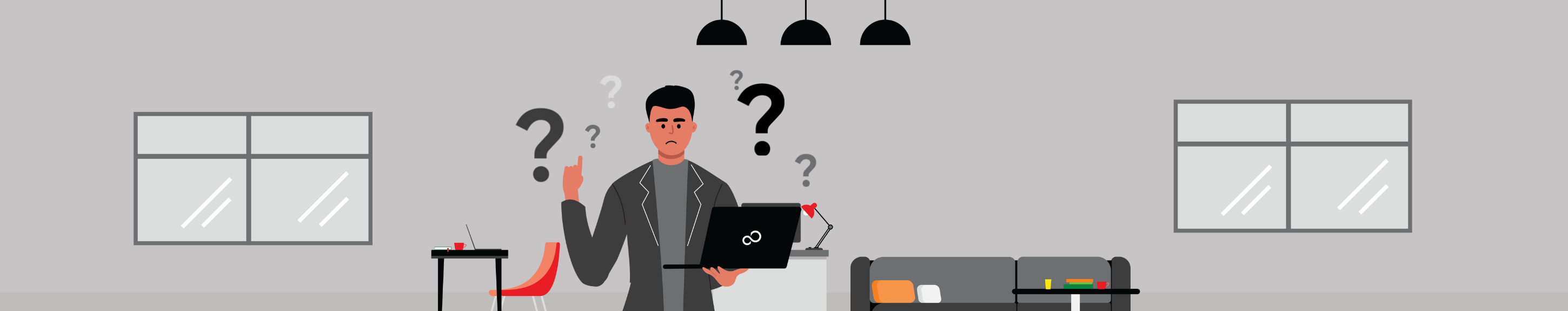 2900x575
Static ‘cheering’ image for landing page
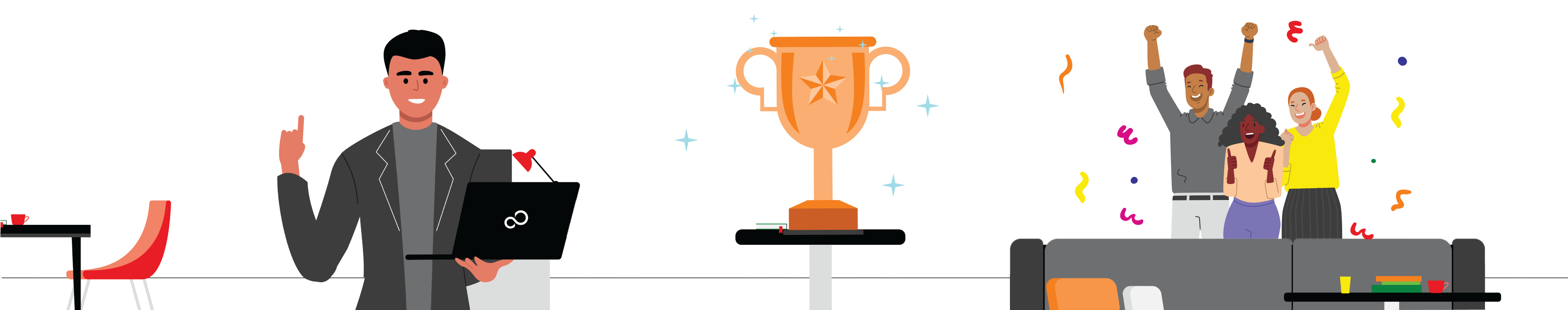 2900x575
Animated ‘question mark’ image for landing page
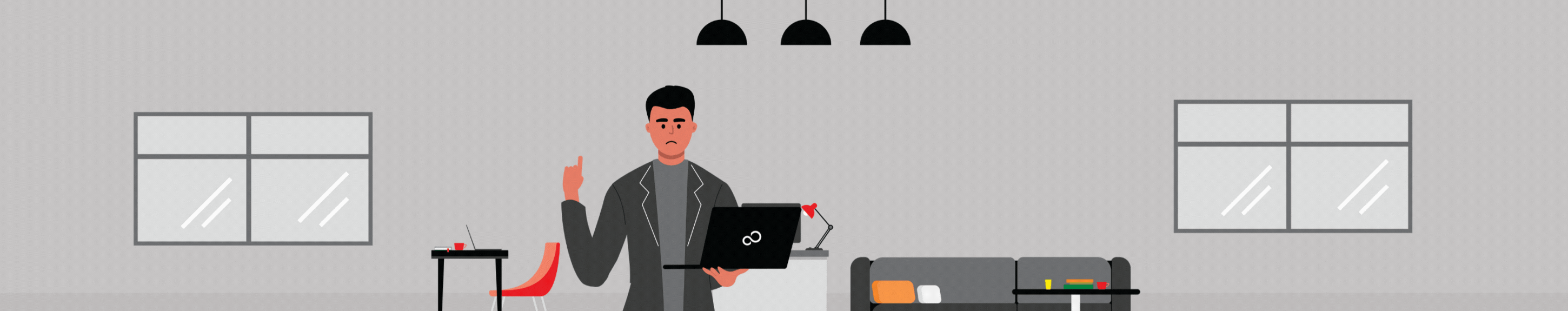 2900x575
Animated ‘cheering’ image for landing page
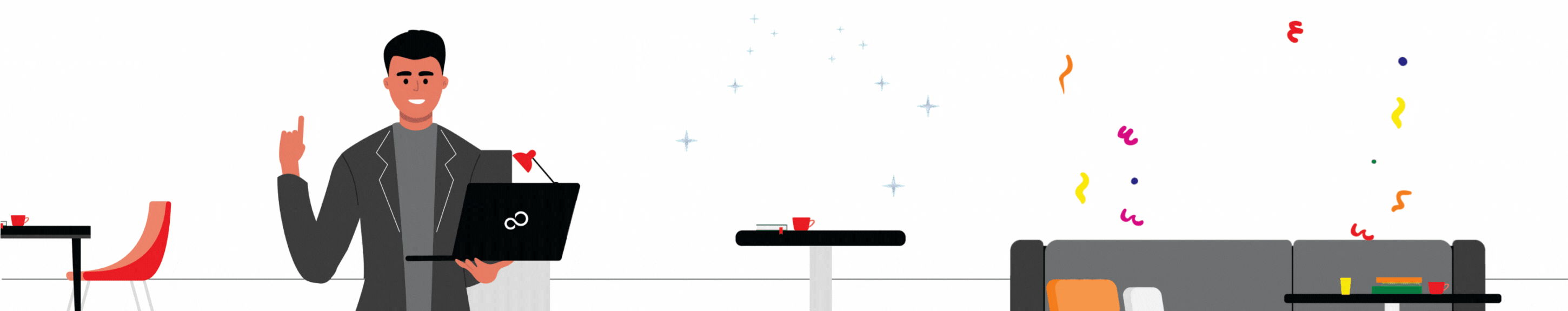 2900x575
Mouse pad
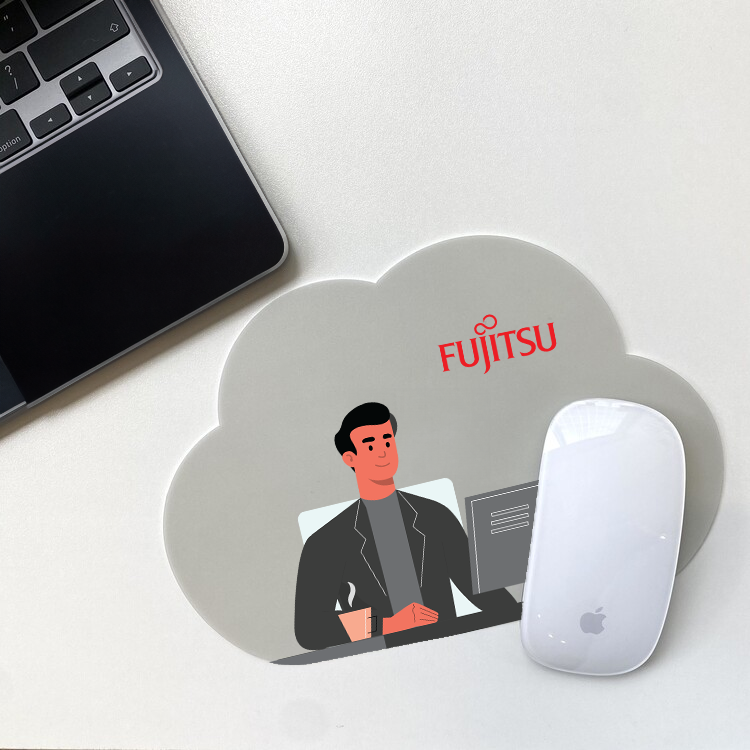 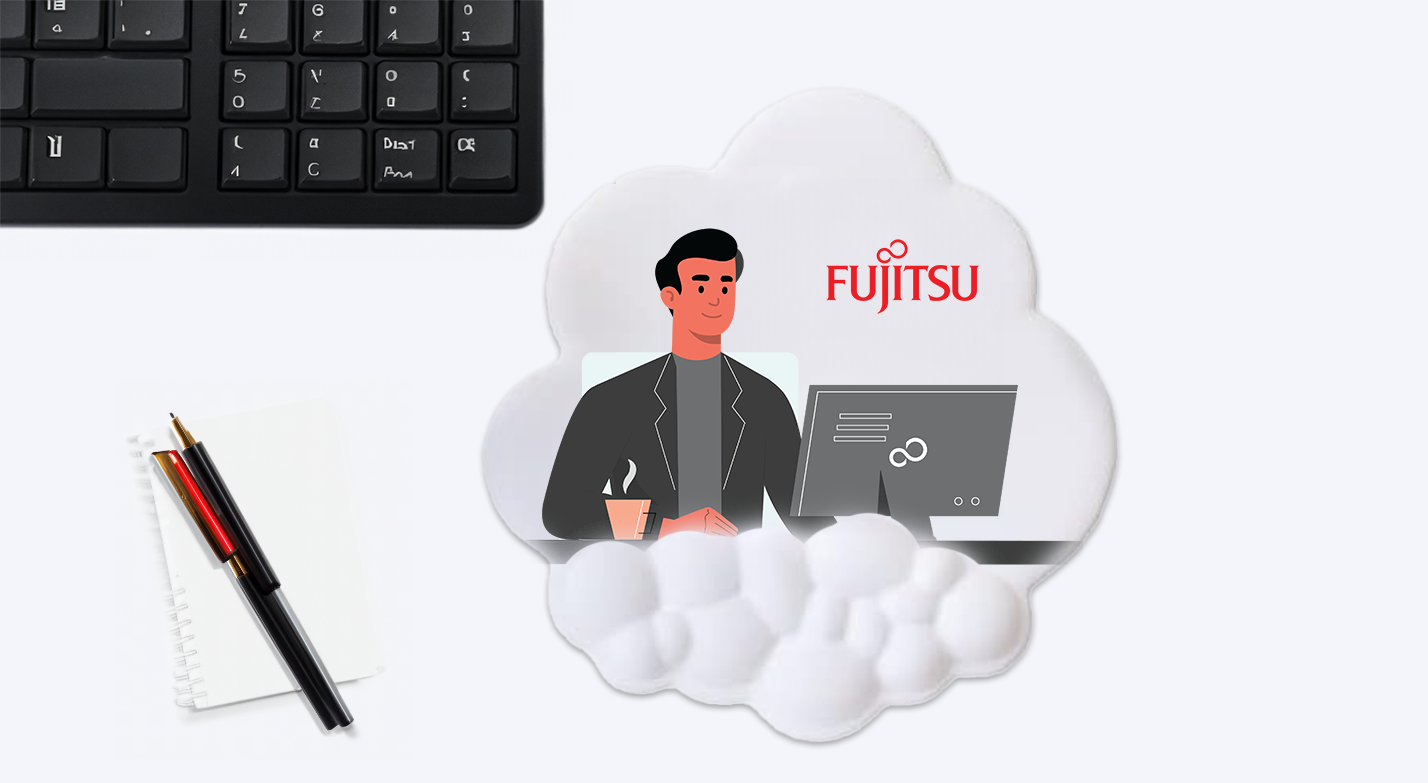 Option 1: Cloud mouse pad
Option 2: Mouse pad with ‘cloud’ padding
Laptop stickers
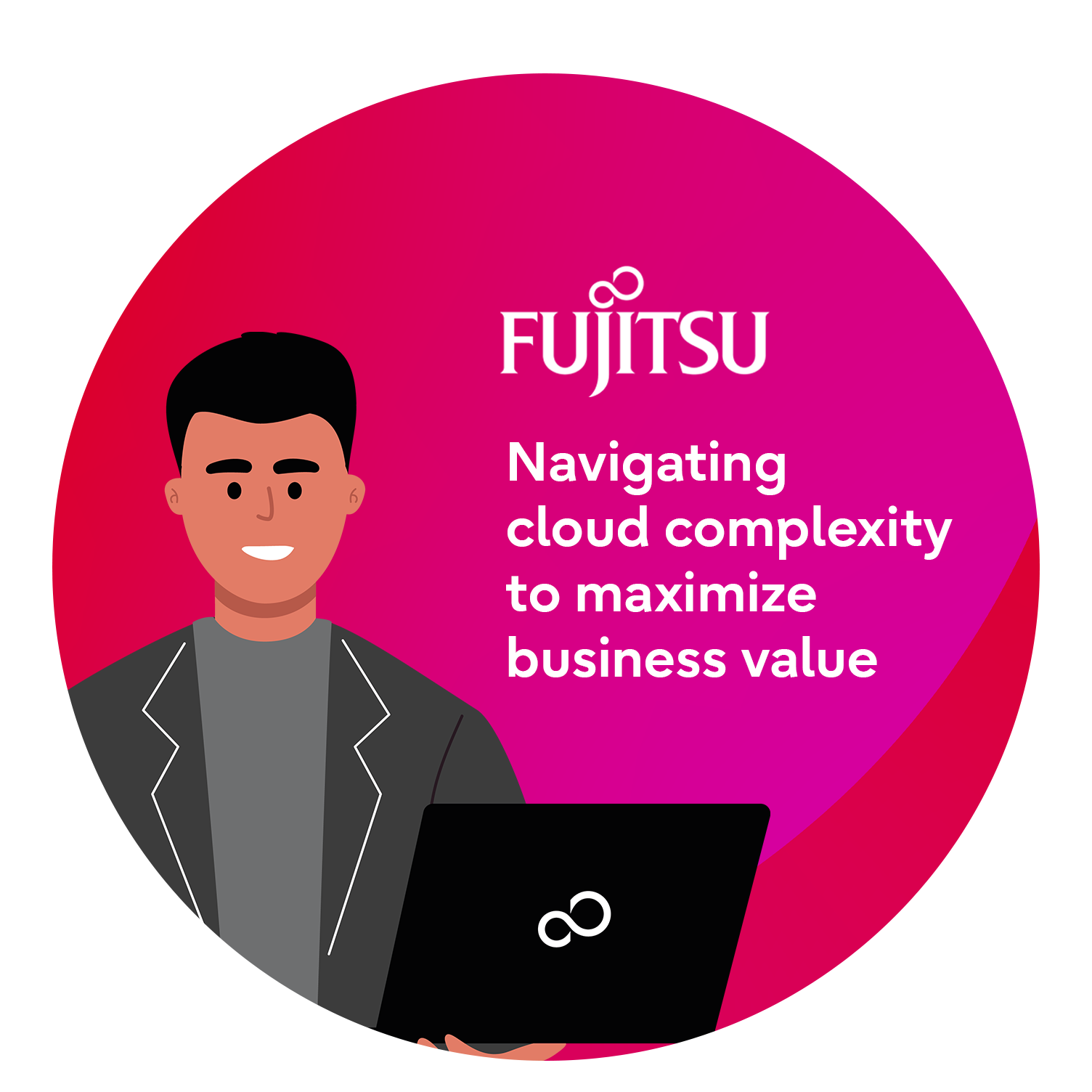 3in x 3in
Shirts
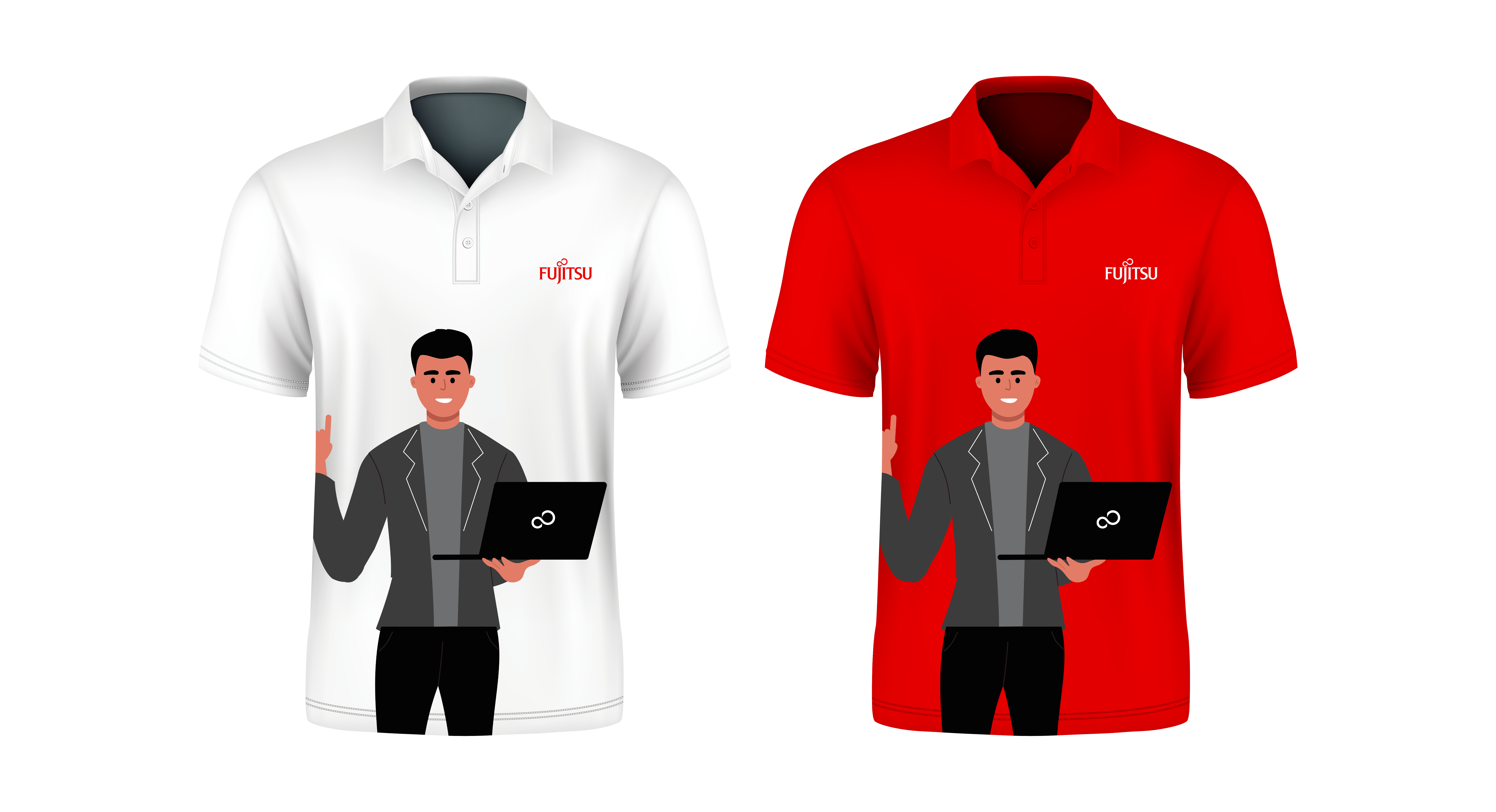